Employment Choices
Session Objectives:
Be open about the work world
Tools for youth to discover their interests and skills
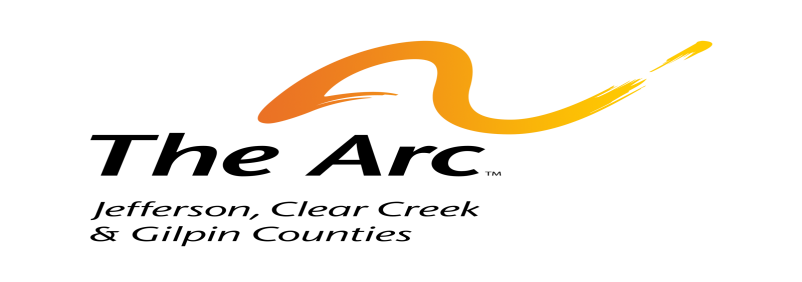 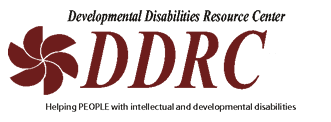 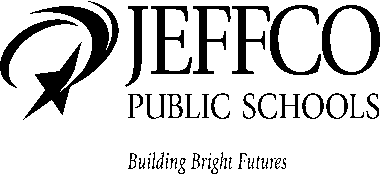 1
Me, get a job?How?
Learn about different ways to find employment opportunities
Keep an open mind
Creativity, perseverance, and trying different ways to achieve success will get you there
Agencies here to tell what they do and how they can help youth and parents
In your packet there are inventories and interests for youth and parents to complete
2
I am ready to work!!!But, what about my benefits
YES! You CAN work without losing your benefits!
Social Security offers Work Incentives (Employment Supports) to assist SSDI and SSI recipients to become as self sufficient as possible through work!
Call for information:  1-800-772-1213
Connect the dots by knowing the earning limits for program eligibility 
(Medicaid, Waiver programs, SSI/SSDI)
3
[Speaker Notes: There is a process, and you want to be well-informed of the process…]
Know who you are
Character: what are some words that describe you? Why? List examples 
Interests: what do you like? What are you passionate about? List examples
Dislikes: what do you already know you do not like? How? Why? List examples
Needs: what kinds of support do you need to do the things you want to do? List examples
4
Tools to help you learn more about yourself
Interest Inventories
workforce center, schools, DVR, community organizations   
Interview people who know you well friends, teachers, family, ect.
Job Accommodation Network   http://askjan.org/
Office of Disability Employment Policy
     http://www.dol.gov/odep/ 
Person-Centered Planning
5
Know what you can do
Skill: what are some tasks you participate in at home or at school?  How do you get the task done? How can they relate to other tasks? List examples
Experience: what activities or jobs have you participated in at school, at home and with family and friends? How did you participate? List examples
Development: what projects have you worked on? Are you in any groups/clubs? What are some new things you’ve done with the group?  List examples
Environment: how do you get around? Do you do better inside or outside? Busy place or quiet place? Small or large building? List examples
Tools to help you learn more about what you can do
Business tours, job shadows, mentoring and workplace assessments
WorkForce centers, schools, DVR, community organizations, families
Review pictures
magazines, books, catalogs
Ask people you know what they think you can do
7
Choosing  the potential employer
Combine information: Using the lists of examples of who you are and what you can do, think about the places you would want to work. Yes, make a list!
Determine: Why do you want to work there? What do you like about the business?  
Match: What are the some of the many tasks people do in those businesses? Which tasks could you do? How could your needs be met?
8
Market Yourself
“This is who I am”
“This is what I can do”
“This is why I want to work for you”
9
[Speaker Notes: KATIE WILL INSERT LINK BEFORE 2/15]
Helpful strategies and Service Definitions
Volunteer experience
Unpaid work experience 
Internships
Supported employment
Customized employment
Carved jobs
10
Start the search
Job Exploration
Interest inventories, volunteer, job shadows, informational interviews
Job Development/Placement
Resume writing, interviewing skills, connecting to employer
Natural Supports, Consultation with employer
11
Keep the job
Job Coaching
Task analysis, on-site support and instruction, creating systems of support
Job Retention
Natural Supports, Consultation with employer
12
Agencies here tonight
Jeffco Schools
Assistive Technology Partners
Developmental Disabilities Resource Center
DVR-Division of Vocational Rehabilitation
SWAP-School to Work Alliance Program



Easter Seals
Jefferson Center for Mental Health
Summit Center
The Road
Jeffco WorkForce Center
YouthWorks
13
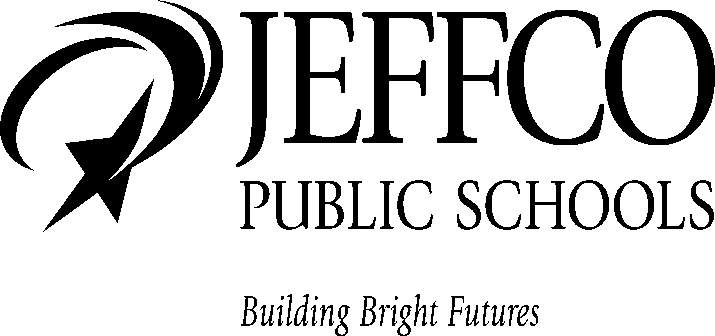 Post School Goals – every youth over age 15 needs an employment goal
Transition instruction begin in high school 
Assessments, offers job prep, career and technical education, on-the-job experiences, job postings, competitions
Job shadows, unpaid work experience, work samples
[Speaker Notes: Employment is a very important part of our lives.  In a lot of ways, it defines who we are.  Often when we meet new people socially, one of the first things we inquire about is what they do for a living.  So in many ways our job defines us, but also it is often how we get reinforced and bring value to our lives, and obviously it helps us to pay for all of the other things we like to do (i.e. have a good home, play golf, take vacations, etc.)
Public education at the federal level, and certainly at JeffCo, realizes and understands that, and so from kindergarten until our students leaves us we help the youth to explore and define what work means for them and the kind of work they want to do.  Also, in the case of young adults with disabilities who have IEPs (Individual Education Plans), the federal mandate IDEA 2004, states that every young adult with an IEP with a disability must have the conversation about post-school employment outcomes.  The federal government wants this to happen at age 16, at JeffCo we begin at age 15 (in 9th grade) or younger under special circumstances.  We need to be talking with our high school students about employment options for them.  JeffCo has a variety of different services and options available for our students every high school is equipped to provide experiences and activities, and transition services and assessment strategies for every young adult with an IEP from 9th grade through 12th grade.  Then we know there are some young adults with disabilities because of different circumstances who require more than four years of high school experience.  In JeffCo we have a program called JTS (JeffCo Transition Services) that was tailor made to make sure we continue to support and assist those young adults with progression toward their post-school outcomes, in the areas of education and training, adult independent living and also pertaining to this topic, career and employment.  An important part of this process are the assessments that we work on and help our students complete to further refine and identify goals for employment outcomes.  We offer job preparation, career and technical education at every one of our high schools, on the job experiences, unpaid work experiences, and internships or apprenticeships.  If these terms seem unfamiliar, I would encourage you to discuss this with your son/daughter's case manager to explore what is already provided and what else should be provided as a part of transition services for your child.  Experiences like those previously stated are important for youth to understand what it is like to work, so that they can be mindful of the types of opportunities available to them, and so they are confident in what type of career they are interested.]
Questions for employment agency representatives
What services do you offer?
Exploration, development, coaching, retention
Who is your target population?
What is the eligibility and is there a cost?
What are the benefits of connecting with your agency
Location & Contact Information
15
[Speaker Notes: BLUE PAPER—take notes on each agency]
From school to work – A simple model
Sample
Select
Place/Choose

Team must collaborate for success
(student, family, school, community supports)
16
[Speaker Notes: IEP example –What kind of worker is she, how much support did she need, what environments were successful, what are the implications of disability]